Scale, school, school board
A multi-level cost model with sub-DMU economies of scale

June 15, 2017
EWEPA, London
Thomas Niaounakis
Jos Blank
Delft University of Technology
This paper addresses economies of scale in Dutch primary education 

Main unit of observation: school boards

Focus of this paper: including school composition in a model of school board cost
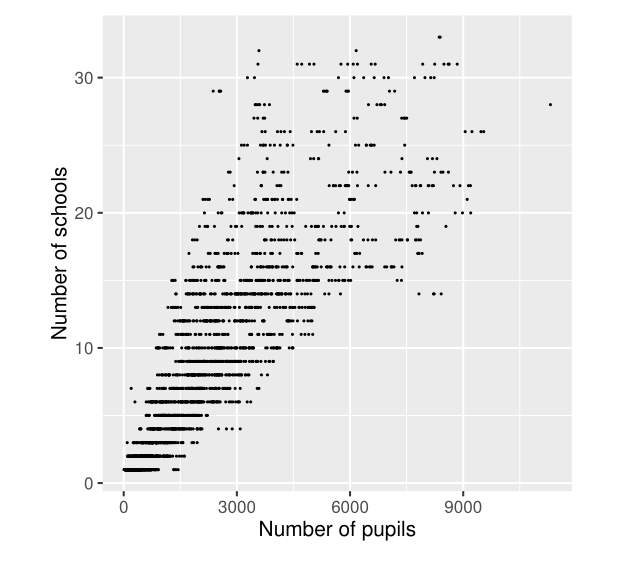 2
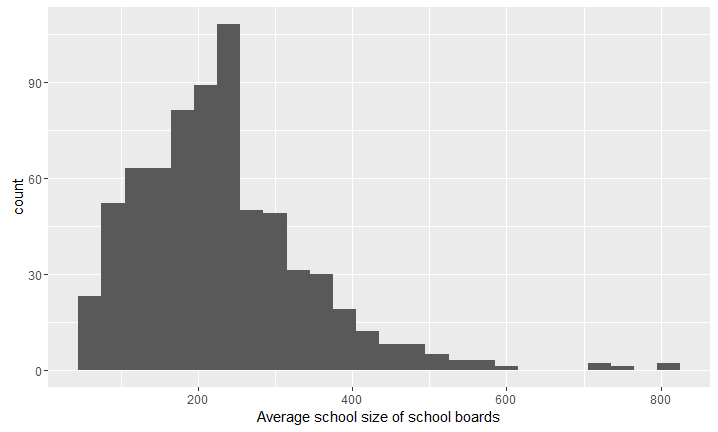 3
Motivation
Dutch school boards (the DMU’s) govern up to 30 schools 

Among boards, there is substantial variation in school composition terms of school size

“Scale effects” may be determined at the school level rather than school board level (small schools receive additional funding)

Input data only available at board level

Relevant: Dutch government has implemented some soft regulation to limit school and school board size and is currently revising
4
Outline
Objective
Incorporate school composition information in a school board cost function to test for economies of scale at both levels
Main issue
Input (cost, factor prices) data observed only at the DMU or board level
5
[Speaker Notes: We hebben een maand geleden ook een onderzoek afgerond. Dat onderzoek gaat over schoolgebouwen. 

Of om preciezer te zijn: over de kosten van schoolgebouwen. 

Even kort wat over het stelsel. Dat werkt als volgt. Schoolgebouwen zijn een gezamenlijke verantwoordelijkheid van gemeenten en schoolbesturen.

Dat is zo sinds 1997: toen zijn verantwoordelijkheden gedecentraliseerd van het Rijk naar gemeenten, en een aantal verantwoordelijkheden die gemeenten al hadden naar schoolbesturen.

Gemeenten doen de nieuwbouw, uitbreiding, grootschalige renovaties, echt de langdurige investeringsposten. 

Zodra we het schoolgebouw ingaan, is het schoolbestuur aan zet. Zij betalen de energierekening en verzorgen het onderhoud. 

Even om een indruk van de orde van grotote]
Outline
Explored solutions (work in progress!):
Efficiency framework include school composition as determinant of school board efficiency
Aggregation Formulate board cost as an aggregation of individual school cost functions
 Issue is reduced to a measurement problem
Extrapolation/accounting Infer cost structure from single-school schoolboards or assess school cost manually
6
[Speaker Notes: We hebben een maand geleden ook een onderzoek afgerond. Dat onderzoek gaat over schoolgebouwen. 

Of om preciezer te zijn: over de kosten van schoolgebouwen. 

Even kort wat over het stelsel. Dat werkt als volgt. Schoolgebouwen zijn een gezamenlijke verantwoordelijkheid van gemeenten en schoolbesturen.

Dat is zo sinds 1997: toen zijn verantwoordelijkheden gedecentraliseerd van het Rijk naar gemeenten, en een aantal verantwoordelijkheden die gemeenten al hadden naar schoolbesturen.

Gemeenten doen de nieuwbouw, uitbreiding, grootschalige renovaties, echt de langdurige investeringsposten. 

Zodra we het schoolgebouw ingaan, is het schoolbestuur aan zet. Zij betalen de energierekening en verzorgen het onderhoud. 

Even om een indruk van de orde van grotote]
Literature
There is a large strand of literature addressing economies of scale in education in a variety of disciplines (productivity, education, accounting)

Roughly speaking, there seems to be consensus that small schools operate under economies of scale

Less clear when diseconomies of scale kick in

Often, the unit of observation is either the district/board OR school -> a matter of data

See a.o.: Andrews et al. (2002, EER) Colegrave et al. (2009, EER), de Witte et al. (2015)
Wales (1973): among the first to recognize the distinction between school districts and schools in assessing scale effects
7
[Speaker Notes: We hebben een maand geleden ook een onderzoek afgerond. Dat onderzoek gaat over schoolgebouwen. 

Of om preciezer te zijn: over de kosten van schoolgebouwen. 

Even kort wat over het stelsel. Dat werkt als volgt. Schoolgebouwen zijn een gezamenlijke verantwoordelijkheid van gemeenten en schoolbesturen.

Dat is zo sinds 1997: toen zijn verantwoordelijkheden gedecentraliseerd van het Rijk naar gemeenten, en een aantal verantwoordelijkheden die gemeenten al hadden naar schoolbesturen.

Gemeenten doen de nieuwbouw, uitbreiding, grootschalige renovaties, echt de langdurige investeringsposten. 

Zodra we het schoolgebouw ingaan, is het schoolbestuur aan zet. Zij betalen de energierekening en verzorgen het onderhoud. 

Even om een indruk van de orde van grotote]
Data
Observed at the DMU (school board) level

Cost data

Factor prices: wages, material price index (only time variant)

Observed at the school level

Output: enrolment, casemix
Environment (municipality level): socio-economic variables

2008-2015, 3.481 observations

Limited within variation -> identification relies on cross-sectional variation -> effectively there are ~700 observations
8
Sol. 1: Efficiency framework
9
Sol. 1: Efficiency framework
10
Efficiency framework
Economies of scale at the board level dissapear completely after controlling for school composition

A u-shaped relation is estimated between average school size and (in)efficiency 

Optimum school size is estimated at 480 pupils

School boards with more schools are estimated with higher inefficiency
11
Sol 2: aggregation
12
Aggregation
13
Aggregation: results
This points towards a U-shaped average cost function at the school level
Optimum school size estimated at 440
14
Some thoughts
Prelimary results suggest that school size matters more than school board size
Optimum school size is estimated at 440-480 pupils

Efficiency framework:
No aggregation required, conventional efficiency analysis feasible 
Assumed scale mechanism modelled through efficiency channel

Aggregation:
Choice of functional forms are very limited, only feasible in low-complexity technologies (such as education)
For policy makers, attractive property is transparancy (parameters directly interpretable)
Optimum scale estimate is rather sensitive to the specification
15
Preliminary conclusions
The size of schools within boards matters for drawing inference on scale effects

Failing to account for this may lead to biased estimates

Work in progress:
Include environmental variables at the school level

Explore more flexible functional forms in the aggregated model

Compare performance of both approaches and check robustness of the U-curve -> both approaches are still rather restrictive

Allow for school board scale effects in the aggregated model
16